Quiz on Gravity and Circular Motion
This version has no answers.
Earth and Moon I
1)   the Earth pulls harder on the Moon
2)   the Moon pulls harder on the Earth
3)   they pull on each other equally
4)   there is no force between the Earth and the Moon
5) it depends upon where the Moon is in its orbit at that time
Which is stronger, Earth’s pull on the Moon, or the Moon’s pull on Earth?
Earth and Moon II
1)   one quarter
2)   one half
3)   the same
4)   two times
5)   four times
If the distance to the Moon were doubled, then the force of attraction between Earth and the Moon would be:
Fly Me Away
You weigh yourself on a scale inside an airplane that is flying with constant speed at an altitude of 20,000 feet.  How does your measured weight in the airplane compare with your weight as measured on the surface of the Earth?
1)  greater than
	2)  less than
	3)  same
Two Satellites
1)  1/8
2)  1/4
3)  1/2
4)  it’s the same
5)  2
Two satellites A and B of the same mass are going around Earth in concentric orbits.  The distance of satellite B from Earth’s center is twice that of satellite A.  What is the ratio of the centripetal force acting on B compared to that acting on A?
Averting Disaster
1) it’s in Earth’s gravitational field
2) the net force on it is zero
3) it is beyond the main pull of Earth’s gravity
4) it’s being pulled by the Sun as well as by Earth
5) none of the above
The Moon does not crash into Earth because:
Two Satellites
1)  1/8
2)  1/4
3)  2
4)  it’s the same
5)  4
Two satellites A and B of the same mass are going around Earth in concentric orbits.  The velocity of satellite B is twice that of satellite A.  What is the ratio of the centripetal force acting on B compared to that acting on A?
Fly Me Away
What would happen to the force of  gravitational attraction between the earth and the moon, if both masses were to double in size?
The attractive force would be 4 times smaller.
The attractive force would be 4 times larger.
The attractive force would be two times larger
same
Earth and Moon I
1)   The centripetal force is equal to the force of gravity on the satellite.
2)   The centripetal force is zero in this case.
3)   The centripetal force is equal to the centrifugal force in this case.
4)   The centripetal force is tangent to the path of the satellite
Using Newtons 2nd Law, what is the centripetal force equal to for a satellite orbiting the earth?
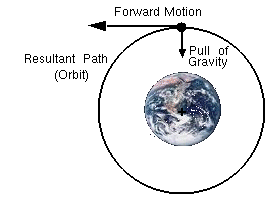 Circular Motion
The centripetal force is equal to the force of tension in the string.
The centripetal force is zero in this case.
The centripetal force is equal to the vertical component of the tension in the string.
The centripetal force is equal to the horizontal component of the tension in the string.
Using Newtons 2nd Law, what is the centripetal force equal to for a mass on a string rotating in a circular cone?
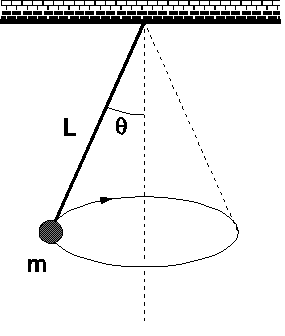 Satellites
1)   The force of gravity would be four times as great as before.
2) The force of gravity would be two times as great as before.
3) The force of gravity would be one half times as great as before.
4) The force of gravity would be one fourth times as great as before.
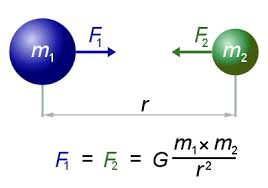